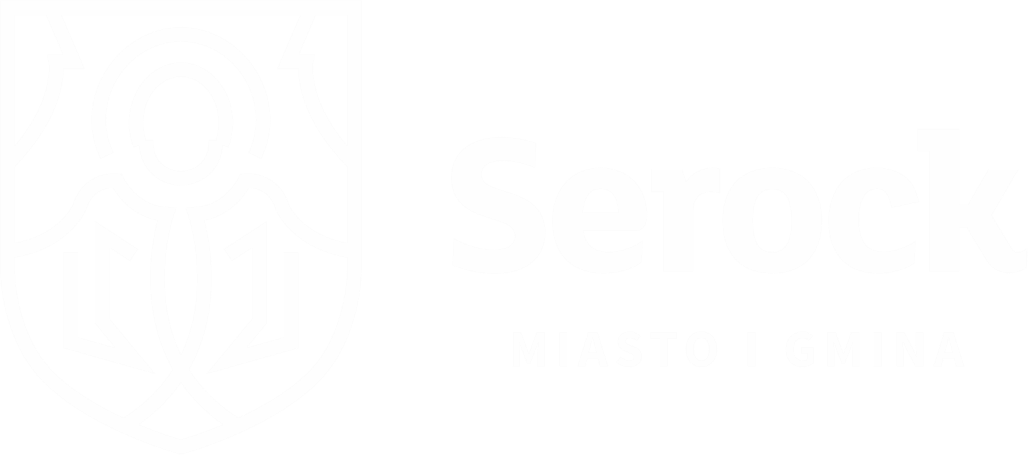 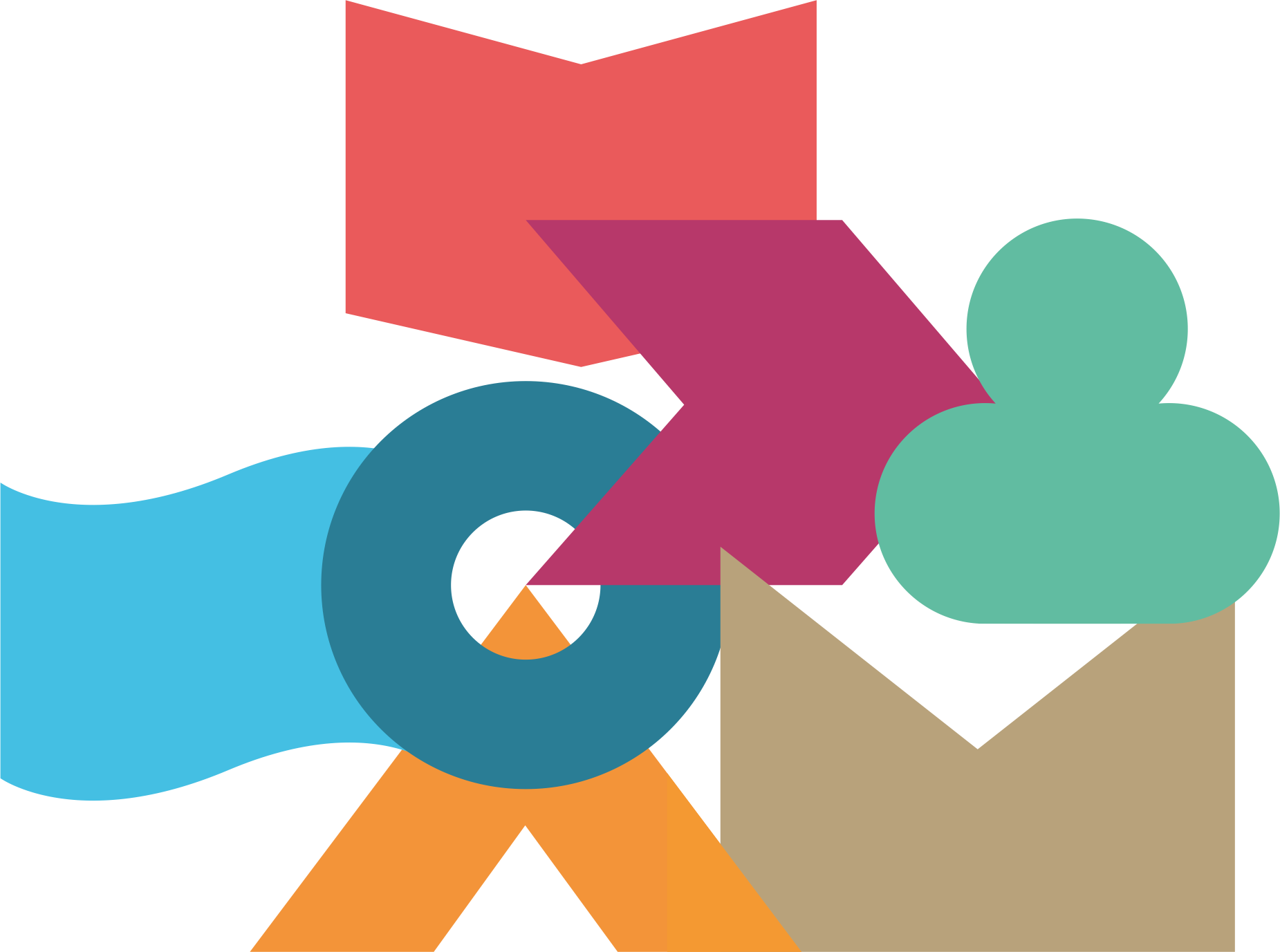 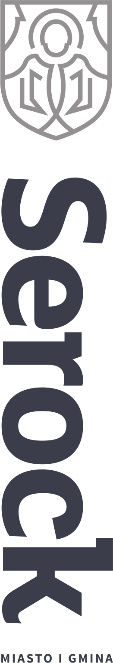 Informacja
Burmistrza Miasta i Gminy Serock
o działalności między sesjami (19 lipca 2023r.– 9 sierpnia 2023r.)
W dniu 19.07.2023 r. upłynął termin składania ofert w postępowaniu dotyczącym przebudowy nawierzchni ul. Rayskiego w m. Łacha. W wyznaczonym terminie nie wpłynęła żadna oferta.
W dniu 21.07.2023 r. zostało ogłoszone drugie postępowanie dotyczące przebudowy nawierzchni ul. Rayskiego w m. Łacha. Planowany termin otwarcia ofert: 10.08.2023 r.
W dniu 19.07.2023 r. upłynął termin składania ofert w postępowaniu dotyczącym budowy toru pumptrak w Skubiance. W wyznaczonym terminie złożono jedną ofertę o wartości 491 269,07 zł. Z uwagi na znaczne przekroczenie zaplanowanych na ten cel środków – postępowanie zostało unieważnione.
W dniu 27.07.2023 r. zostało ogłoszone drugie postępowanie dotyczące budowy toru pumptrak w Skubiance. Planowany termin otwarcia ofert: 11.08.2023 r.
W dniu 03.08.2023 r.  zostało wszczęte postepowanie dotyczące budowy ul. Frezji w Skubiance. Planowany termin otwarcia ofert zaplanowano na 18.08.2023 r.
W dniu 28.07.2023 r. zawarto umowę na budowę budynku komunalnego w Borowej Górze. Wykonawcą jest firma: P.H.U. BUDOMUR Sp. z o. o. z siedzibą w Pułtusku. Wartość umowy: 7 847 000,00 zł. 
W dniu 21.07.2023 r. zawarto umowę na budowę punktów świetlnych w ul. Sportowej w Skubiance. Wykonawcą jest firma: Grzegorz Chmiel Energo - Bud z siedzibą w Brwinowie. Wartość umowy: 25 584,00 zł. 
W dniu 21.07.2023 r. zawarto umowę na opracowanie dokumentacji projektowo – kosztorysowej dla zadania pn. „Budowa placu zabaw w Jachrance”. Wykonawcą jest firma: EDUCARIUM Sp. z o.o.  z siedzibą w Bydgoszczy. Wartość umowy: 19 500,00 zł.
serock.pl
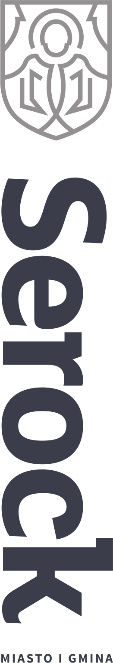 W dniu 25.07.2023 r. zawarto umowę na opracowanie dokumentacji projektowo – kosztorysowej dla zadania pn. „Zagospodarowanie terenu publicznego w Serocku”  (w rejonie tzw. „Wałów Napoleońskich”). Wykonawcą jest firma: 7S GROUP Sp. z o.o. Sp. k..  z siedzibą  we Wrocławiu. Wartość umowy: 88 929,00 zł. 
W dniu 01.08.2023 r. zawarto umowę na dostawę i montaż urządzeń zabawowych  stanowiących  doposażenie placu zabaw w m. Dębinki. Wykonawcą jest firma: BUGLO PLAY Sp. z o.o.  z siedzibą w Koszalinie. Wartość umowy: 12 522,32 zł. 
W dniu 03.08.2023 r. zawarto umowę na opracowanie dokumentacji projektowo – kosztorysowej wykonania instalacji fotowoltaicznej na stacji uzdatniania wody w m. Stanisławowo. Wykonawcą jest firma: AMM INVESTMENTS Sp. z o.o.   z siedzibą w Warszawie. Wartość umowy: 5 965,50 zł. 

Opracowanie dokumentacji technicznej budowy kolejnego etapu ścieżki pieszo – rowerowej Jadwisin – Zegrze.
Budowa drogi gminnej w Borowej Górze między ul. Zegrzyńską a Lipową.
Budowa punktów świetlnych ul. Serocka Łacha – Nowa Wieś.
Opracowanie dokumentacji projektowo – kosztorysowej dla zadania pn. „Zagospodarowanie terenu publicznego w Ludwinowie Dębskim”.
Budowa punktów świetlnych w m. Łacha.
Modernizacja placu zabaw w Izbicy.
Wykonanie dokumentacji projektowej modernizacji ul. Korzennej i Baśniowej w Skubiance.
Budowa  punktów świetlnych - Serock ul. Miła.
Przebudowa drogi gminnej ul. Leśne Echo w m. Wola Smolana.
Opracowanie dokumentacji projektowo – kosztorysowej budowy fragmentu ul. Karolińskiej w Karolinie wraz ze skrzyżowaniem z drogą krajową.
Budowa odcinka magistrali wodociągowej w rejonie ul. Żytniej w Serocku.
serock.pl
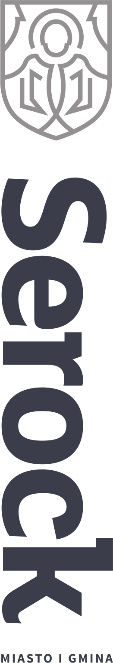 Wykonanie dokumentacji projektowo – kosztorysowej dla remontu drogi gminnej ul. Stokrotki w Serocku.
Budowa sieci kanalizacji sanitarnej w ul. Jasnej w Jachrance.
Przebudowa drogi gminnej w Wierzbicy.
Przebudowa stacji uzdatniania wody w miejscowości Stasi Las.
Przebudowa i rozbudowa budynku przedszkola w Zegrzu w formule „zaprojektuj i wybuduj” w ramach zadania pn. „Utworzenie oddziałów żłobkowych poprzez rozbudowę budynku przedszkola”. Zakończono etap projektowania (uzyskane pozwolenie na budowę).  
Opracowanie  dokumentacji projektowo – kosztorysowej dla zadania: „Budowa kanalizacji sanitarnej w Serocku, rejon ulic Polna – Traugutta – Pogodna”.
Opracowanie dokumentacji projektowo – kosztorysowej budowy kanalizacji sanitarnej w rejonie ulicy Głównej w Stasim Lesie oraz ulicy Radziwiłłów w Ludwinowie Zegrzyńskim.
Opracowanie koncepcji sieci kanalizacji w rejonie ulic: Tchorka – Zakroczymskiej w Serocku wraz z projektem technicznym fragmentu sieci w systemie grawitacyjno-tłocznym.
Opracowanie dokumentacji projektowo – kosztorysowej wykonania instalacji fotowoltaicznej na obiektach gminnych – obiekty MGZGK i MGZW.
Budowa punktów świetlnych w Święcienicy - ul. Pasieki.
Opracowanie dokumentacji projektowo – kosztorysowej dla budowy punktów świetlnych ul. Zorzy w Karolinie.
Opracowanie dokumentacji projektowo – kosztorysowej dla zadania pn. „Budowa punktów świetlnych Srock ul. Żytnia” .
Przebudowa ul. Szaniawskiego w Jadwisinie wraz z budową zatok parkingowych od ul. Dworkowej do ul. Jabłoniowej.
W dniu 19.07.2023 r. złożono wniosek o dofinansowanie budowy ul. Jasnej w Jachrance w ramach Rządowego Funduszu Rozwoju Dróg.
serock.pl
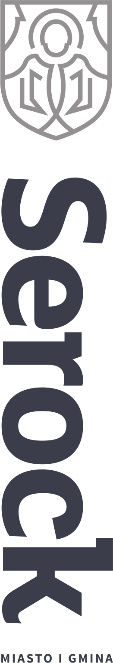 W dniu 19.07.2023 r. złożono wniosek o dofinansowanie remontu ul. Ogrodowej w Jadwisinie w ramach Rządowego Funduszu Rozwoju Dróg.
W dniu 21.07.2023 r. złożono 2 wnioski o dofinansowanie modernizacji dróg gminnych w ramach Programu Inwestycji Strategicznych „Polski Ład”.
W dniu 28.07.2023 r. zawarto umowę na dofinansowanie budowy elementów sportowych na terenie placu zabaw w m. Stanisławowo. Przyznana kwota dotacji: 297 840,00 zł.

Przyjmowanie i rozpatrywanie 24 zgłoszeń zamiaru usunięcia drzew oraz 1 wniosku o wydanie zezwolenia na usunięcie drzew. Ponadto obecnie prowadzonych jest 5 postępowań w sprawie wymierzenia administracyjnej kary pieniężnej (usunięcie drzew bez zezwolenia - 2), (za zniszczenie drzew- 3), prowadzonych w trybie art. 88 ust. 1 pkt 1, 3 i 6 ustawy z dnia 16 kwietnia 2004 roku o ochronie przyrody;
Prowadzenie punktu konsultacyjnego w ramach Programu Czyste Powietrze, realizowanego przez Wojewódzki Fundusz Ochrony Środowiska i Gospodarki Wodnej w Warszawie - udzielonych 19 osobistych konsultacji w punkcie;   
Przyjmowanie wniosków na udzielenie dotacji gminnej do wymiany węglowych źródeł ogrzewania (wpływ 5 wniosków);
Przyjmowanie wniosków w sprawie udzielenia dofinansowania do demontażu/odbioru, transportu i unieszkodliwiania odpadów zawierających azbest z terenu miasta i gminy Serock w 2023 roku (wpływ 1 wniosku); 
Sporządzono spis członków Mazowieckiej Izby Rolniczej uprawnionych do głosowania oraz wybrano skład osób Komisji Okręgowej Nr 59 w Serocku, która przeprowadzi wybory do rad powiatowych izby rolniczej w dniu 24 września 2023 roku; 
Ogłoszono termin składania wniosków o oszacowanie szkód w gospodarstwach rolnych i działach specjalnych produkcji rolnej, w których wystąpiły straty spowodowane wystąpieniem suszy rolniczej w 2023 roku (wpływ 12 wniosków); 
Wyłoniona została firma na organizację pikniku ekologicznego w Szkole Podstawowej w Serocku oraz została zawarta umowa na realizację wydarzenia.
serock.pl
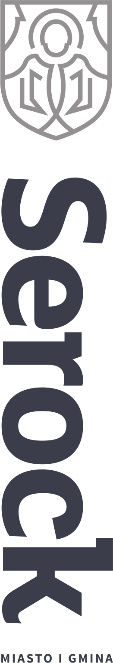 Rozpatrywanie wniosków o wydanie decyzji o środowiskowych uwarunkowaniach dla przedsięwzięć:
- Budowa czterech budynków mieszkalnych wielorodzinnych (na łącznie około 346 lokali mieszkalnych) wraz z parkingami podziemnymi wraz z infrastrukturą towarzyszącąoraz rozbudowa/nadbudowa istniejącego obiektu ,,dawny bunkier” przewidzianego do realizacji na działce nr ew. 111/311, przy ul. Groszkowskiego, miejscowość Zegrze, obręb Jadwisin, gmina Serock.
- Budowa kanalizacji sanitarnej w rejonie ulicy Głównej w Stasim Lesie oraz ulicy Radziwiłłów w Ludwinowie Zegrzyńskim wraz z  przepompownią ścieków w ramach zadania rozbudowa kanalizacji sanitarnej na terenie Gminy Serock: Stasi Las, Borowa Góra na działkach o nr ew. 80/3, 12/14, 12/15, 53/9, 38/9, 38/19, 19/6, 15/1, 10/9, 10/14, 10/19, 35/7, 35/8, 8/2, 8/5, 7/1, 7/2, 6/3, 6/4,3/4, 3/5, 3/7, 3/8, 2/5, 2/6, 1/4, 26/2 w miejscowości Stasi Las, obr. 0022; na działkach o nr ew.  99/1, 99/9, 99/10, 100/4, 100/8 w miejscowości Karolino, obr. 0014; na działkach o nr ew. 213/1, 214/12, 228, 229 w miejscowości Ludwinowo Zegrzyńskie, obr. 0016, gm. Serock.
- „Budowa kanalizacji sanitarnej w Serocku, rejon Polna -Traugutta”.
- „Budowa sieci kanalizacji sanitarnej w systemie grawitacyjno-tłocznym w Serocku przy ul. Wyzwolenia, Radziwiłła, Nefrytowej, Rubinowej, Reymonta, Asnyka, Niemena i Norwida”.
- „Budowa instalacji fotowoltaicznej o mocy do 3 MW (z możliwością realizacji mniejszych instalacji fotowoltaicznych nie przekraczających łącznie mocy 3 MW), wraz z drogą dojazdową oraz przyłączem do krajowej sieci energetycznej  i elementami infrastruktury technicznej, niezbędnymi do prawidłowego funkcjonowania przedsięwzięcia”.
- „Zespół zabudowy czterech budynków mieszkalnych wielorodzinnych „A, B, C, D" z lokalami usługowymi, garażami podziemnymi i elementami zagospodarowania terenu w Serocku".
- „Budowa studni głębokości 50 m i wydajności 36 m3/h dla zaopatrzenia hotelu i do celów przeciwpożarowych. Zasięg oddziaływania ujęcia nie przekroczy 30 m, czyli nie wykroczy poza działkę”.  
- „Rozbudowa drogi powiatowej Nr 1809W na odcinku od ul. Popowskiej do ul. Bindugi w Kani Polskiej w gminie Serock”,
- „Rozbudowa i przebudowa drogi powiatowej  nr 1802W ul. Zegrzyńskiej w gminie Serock wraz z infrastrukturą techniczną”
- „Budowa sieci kanalizacji sanitarnej w systemie grawitacyjno-tłocznym w Serocku przy ul. Tchorka, Zakroczymska, Koszykowa i Warszawska”
serock.pl
W dniu 25.07.2023 r. podpisano akt notarialny dotyczący sprzedaży posiadanych przez gminę udziałów w lokalach mieszkalnych nr 1 i 2B znajdujących się w budynku pod adresem Jachranka 75 - wykonanie uchwały nr 670/LXIV/2023 z dnia 01.03.2023 r.

Od 19 lipca 2023 roku wydano 81 dowodów osobistych.
Zameldowało się na pobyt stały i czasowy 46 osób, a wymeldowało się 18.
Sporządzono 10 aktów zgonu.
Sporządzono 13 aktów małżeństwa.
Wydano 117 aktów stanu cywilnego na wniosek,
Wydano 88 nowych kart Serocczanina. Ogółem wydano 5153 karty Serocczanina.
Deklarację Partnera Programu ,,Karta Serocczanina” złożyła Pani Joanna Sobotkowska, właścicielka baru ,,Zapiekane Niebo w Gębie- Zegrze”, która oferuje 10 % rabatu na cały asortyment. 

Straż Miejska w Serocku przez ostatnie trzy tygodnie realizowała zadania bieżące wynikające z art. 11 ustawy o Strażach Gminnych ( oraz Ustawy o Policji):
zgłoszenia interwencji od mieszkańców, w tym:
- zgłoszenie do utylizacji padliny – 4 interwencje,
- zwierzęta bez opieki ( błąkające się psy) – 11  interwencji,
- odłowienia błąkających się psów - 6 interwencji,
- porządkowe ( połamane drzewa, zakłócenia spokoju, zaśmiecanie, nietrzeźwi itp.)  - 21 interwencji,
- drogowe (uszkodzenie chodnika – drogi, zajęcie pasa ruchu, awarie  oświetlenia, niewłaściwe parkowanie samochodu itp.)  - 11 interwencji,
- zadymienie – 2 interwencje
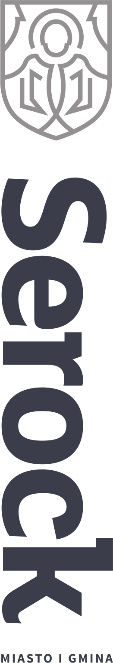 serock.pl
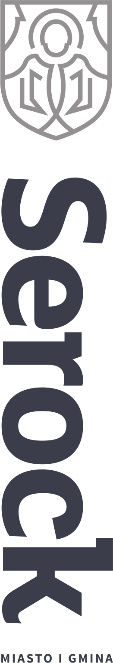 interwencje własne, ujawnione w wyniku patrolu, w tym:
- 21 interwencji – niewłaściwe parkowanie pojazdu,
- 1 interwencja – uszkodzenie znaków drogowych,
- 2 interwencje – awaria oświetlenia ulicznego,
- 1 interwencja – zajęcie pasa drogi,
- 10 interwencji – porządkowe (przerost gałęzi z posesji) 
- zastosowanie środków oddziaływania wychowawczego (art. 41 kw.) pouczenie – 47
- ukarano MKK sprawców wykroczenia – 20 na kwotę 2150zł. 
Strażnicy miejscy w związku z zadaniami wynikającymi z rozporządzenia w sprawie wystąpienia ptasiej grypy na terenie powiatu legionowskiego dokonują codziennego patrolu nabrzeży zbiorników wodnych.
Zabezpieczenie – wyścigu rowerowego – ŻTC  BIKE RACE
Zabezpieczenie imprez sołeckich.
 
Wszczęto 19 postępowań administracyjnych dot. świadczeń rzeczowych i osobistych. 
Wydano 51 decyzji administracyjnych dot. świadczeń rzeczowych i osobistych. 

Trwają przetargi na dowożenie uczniów na rok szkolny 2023/2024; dotychczas rozstrzygnięto 5 spośród 6 tras dowożenia. 
Przygotowywane są postępowania w sprawie awansu zawodowego na stopień nauczyciela mianowanego. Egzaminy planowane są w dniach 21, 22 i 24 .08.2023r. 
W miesiącu sierpniu zostały wypłacone nauczycielom ustawowe świadczenia urlopowe.
serock.pl
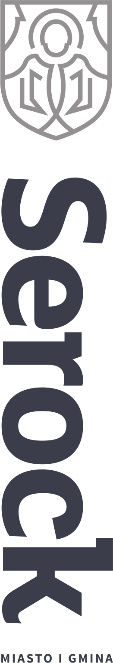 Trwa nabór wniosków na świadczenia rodzinne na nowy okres  zasiłkowy 2023/2024.
Trwa nabór wniosków na Serocki bon żłobkowy na nowy rok szkolny 2023/2024.

Trwają prace polegające na równaniu i żwirowaniu dróg o nawierzchni gruntowej – wykonawca – KOBIAŁKA S.C.
Wykonywane są naprawy ulic o nawierzchni bitumicznej – wykonawca – KOBIAŁKA  S.C.
Zakończono prace przy zagospodarowaniu terenu rekreacyjnego w miejscowości Łacha. W ramach zadania uzupełniono piasek na części plaży  oraz ustawiono 4 betonowe leżaki. Wykonawca KOBIAŁKA S.C.
Dobiegają końca prace przy zagospodarowaniu terenu działki gminnej o numerze 429/1 obr. Nowa Wieś wykonywane przez  firmę Senior Polska Kalinowski Jacek. W ramach zadania oczyszczono teren działki, posadzono kilkanaście drzew, ustawiono ławki, tablicę informacyjną, płotek z bali drewnianych.  
Zakończono prace przy zagospodarowaniu terenu publicznego w miejscowości Jadwisin.  W ramach zamówienia zakupiono  i zamontowano  2 ławki parkowe, 4 kosze na śmieci, nasadzono drzewa i krzewy. Wykonawcą była Firma Handlowo Usługowa – Marcin Suska. 
Podpisano umowę z firmą Professional Line System na wykonanie ogrodzenia panelowego działki gminnej w miejscowości Zabłocie. Wartość umowy – 23 000,00 zł brutto finansowana jest z funduszu sołeckiego wsi Zabłocie. Termin realizacji – do 31.08.2023 r. 

Trwa budowa sieci wodociągowej w ul. Krętej we wsi Łacha.
Wybrano wykonawcę  na budowę odcinka wodociągu w ramach zadania budowa sieci wodociągowej łączącej wsie Łacha i Nowa Wieś.
Trwa budowa sieci wodociągowej w ul. Helenki w Stasim Lesie.
serock.pl
Realizacja programu kulturalnego Centrum Kultury i Czytelnictwa w Serocku
17.07.2023-21.07.2023     
 LATO W MIEŚCIE - Półkolonie z CKiCz: „Tydzień Młodego Odkrywcy” organizowane przez CKiCz w Serocku. W programie warsztaty ceramiczne, warsztaty teatralno- wokalne, warsztaty archeologiczne, wycieczki na Zamek w Pułtusku (zwiedzanie i gondole) i do „Julinek Park”
19.07.2023
Wędrujące Czytanie - spotkanie z autorem książek dla dzieci i młodzieży Piotrem Sochą – PIK.
Warsztaty "Archeologia - z wizytą na wykopaliskach”, sala CKiCz w Serocku
19.07.2023
Warsztaty sensoryczne dla dzieci w sali plastycznej CKiCz
19.07.2023
Udostępnienie sceny w sali widowiskowej grupie teatralnej „Między Nami”
22.07.2023
„Koncert dla Orłów” na rynku w Serocku -zespoły: APOZA, Angel`s Voice i tenorzy z LeonVoci we współpracy z Fundacją Nowa Wieś
22.07.2023
Festyn Sołecki- Szadki, Wola Kiełpińska
23.07.2023
Fontanna muzyki „Ach jak przyjemnie” Koncert na rynku w Serocku z okazji 60 rocznicy powstania Zalewu Zegrzyńskiego
26.07.2023
Lato w Mieście: Animacje w ogródku CKiCz -malowanie buziek, basen z rowerkami wodnymi, ekspresje malarskie, pokaz fimowy dla dzieci w sali widowiskowej
26.07.2023
ZUMBA na Plaży Miejskiej w Serocku
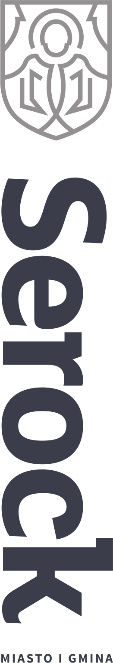 serock.pl
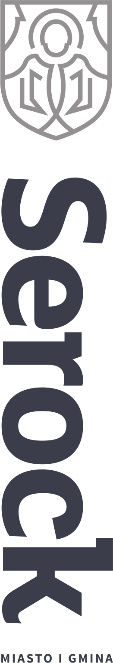 28.07.2023 
Lato w Mieście: Warsztaty rzeźbiarskie, pokaz filmowy, Capoeira dla dzieci z półkolonii SiS
29.07.2023
Festyn Sołecki w Ludwinowie Dębskim.
01.08.2023
Obchody 79 rocznicy Powstania Warszawskiego koncert zespołu Zdążyć przed północą „Jak wiatr” na rynku w Serocku
05.08.2023
Piknik sołecki w Gąsiorowie
05.08.2023
Akustyczny koncert zespołu „The Blues Feelers” na rynku w Serocku
06.08.2023
Fontanna Muzyki koncert „Tribute to Queen”  na rynku w Serocku
08.08.2023
Lato w Mieście: Warsztaty pszczelarskie dla dzieci w Pasiece Miodowego Marka w Serocku
09.08.2023
Lato w Mieście: Animacje w ogródku CKiCz, dmuchańce i malowanki
09.08.2023
Wieczór ukraiński w ogródku CKiCz
serock.pl
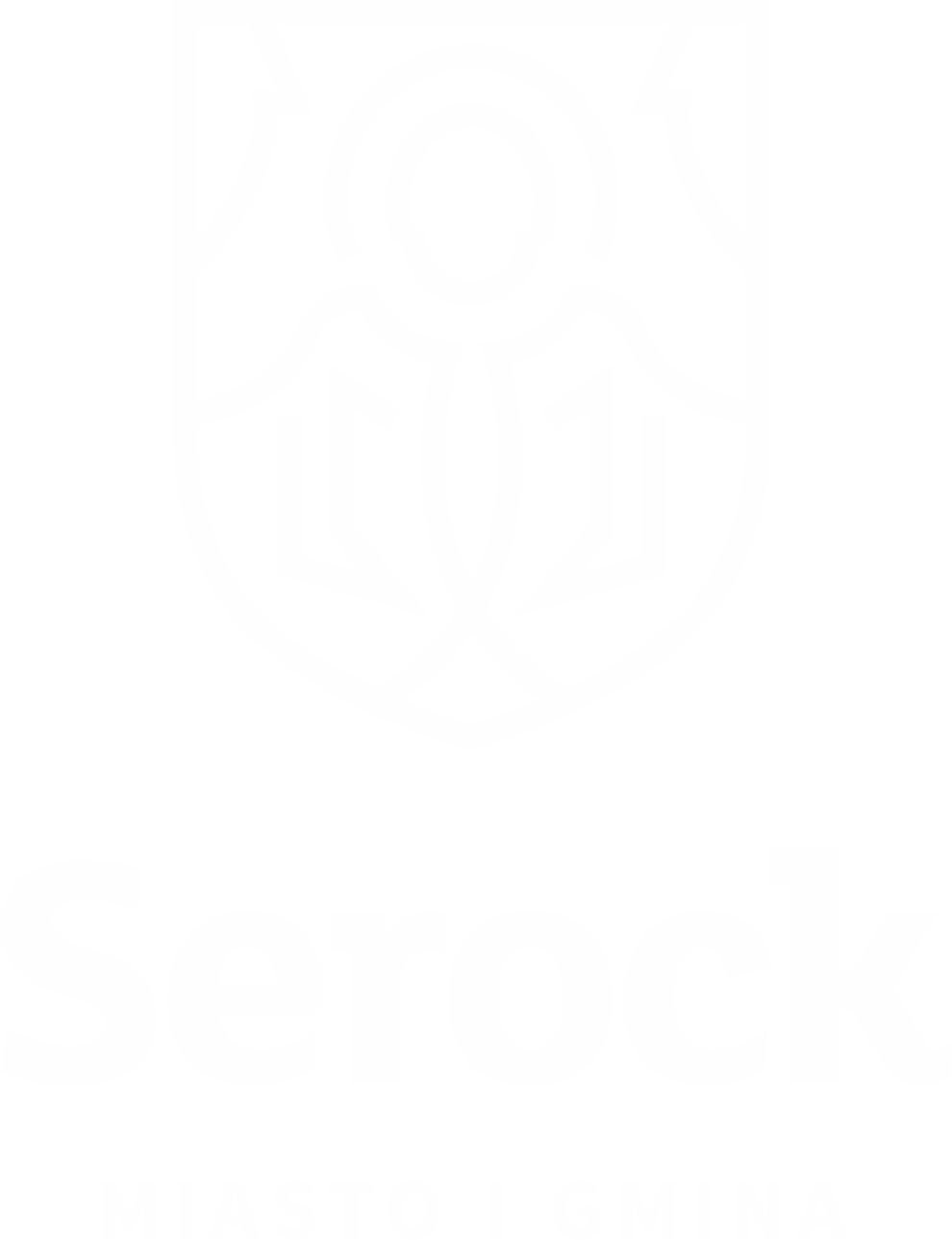 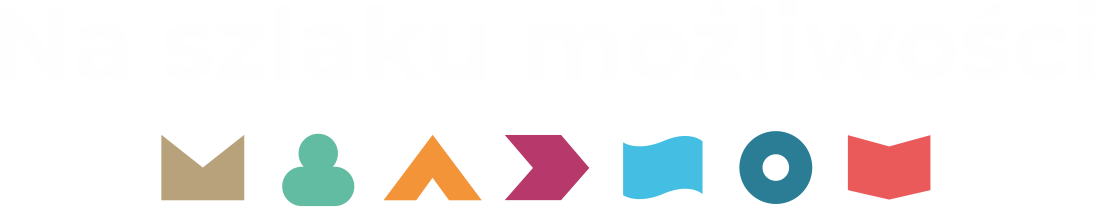